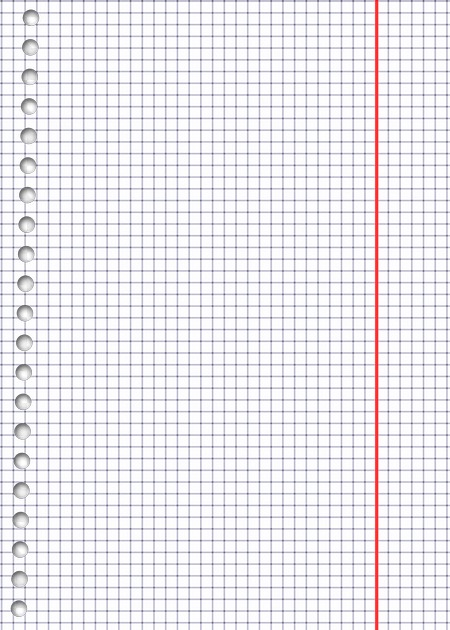 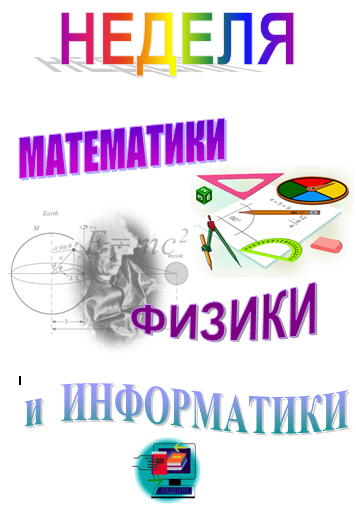 МБОУ «СШ №16» г.Евпатории Республики Крым
26.10.2020- 30.10.2020
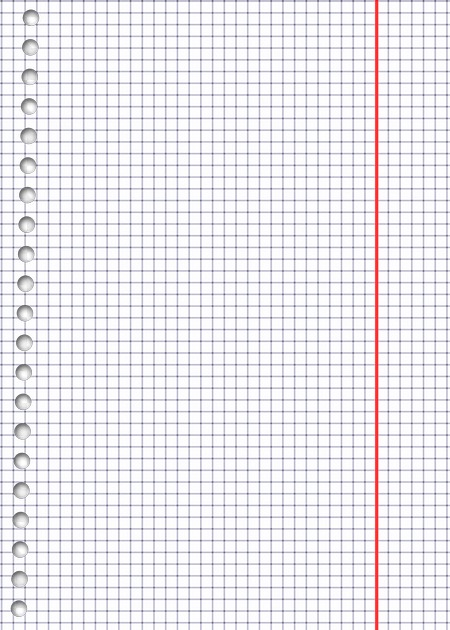 Школьный этап Всероссийской олимпиады школьников по математике
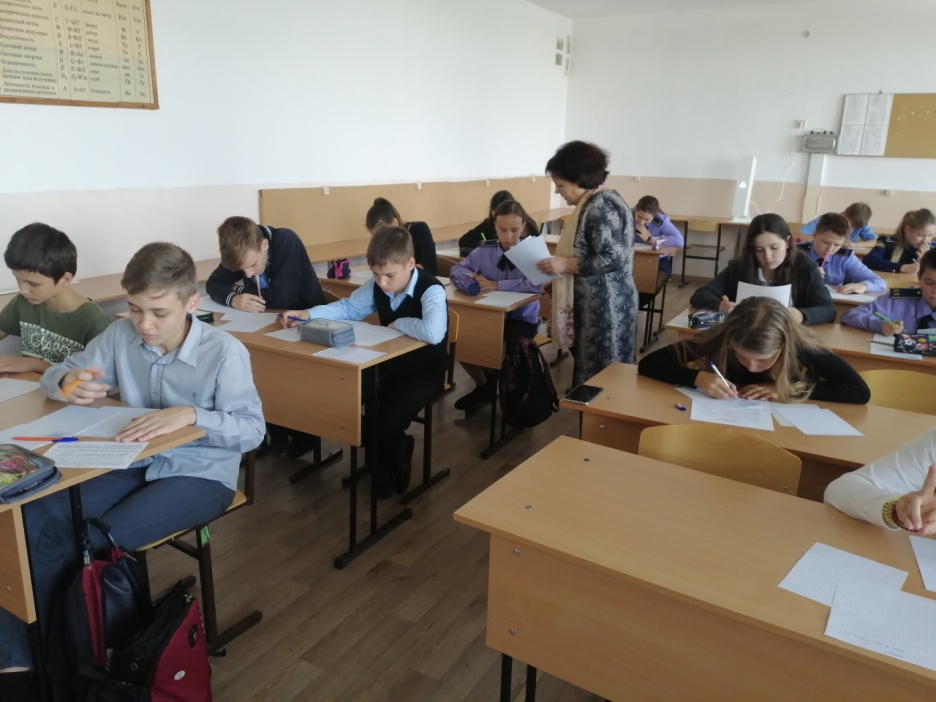 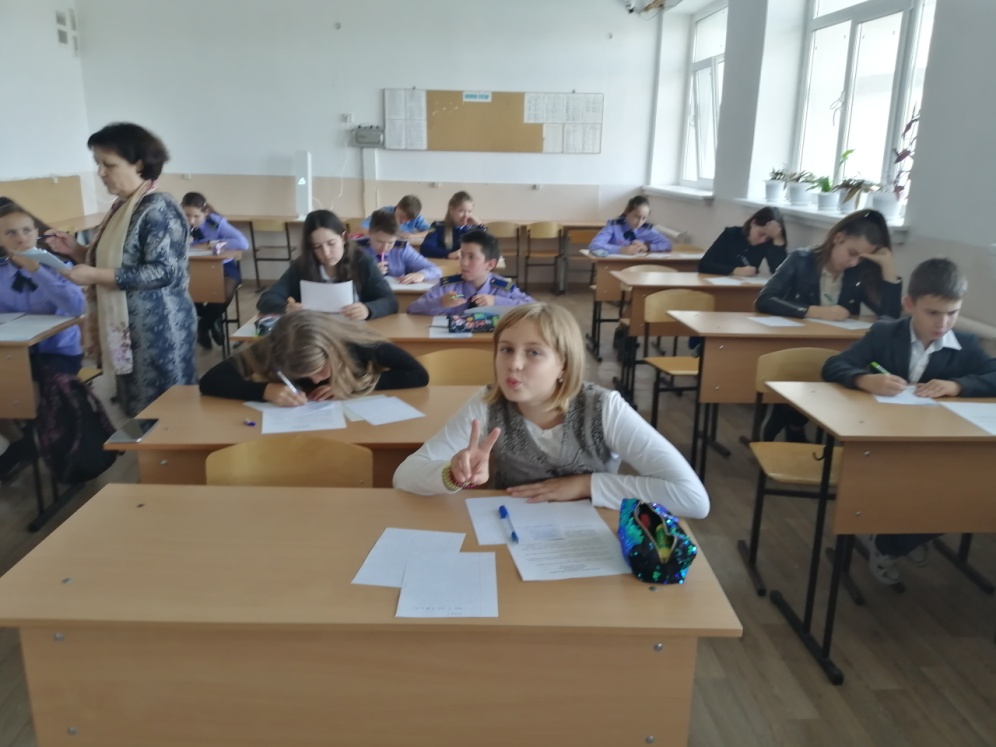 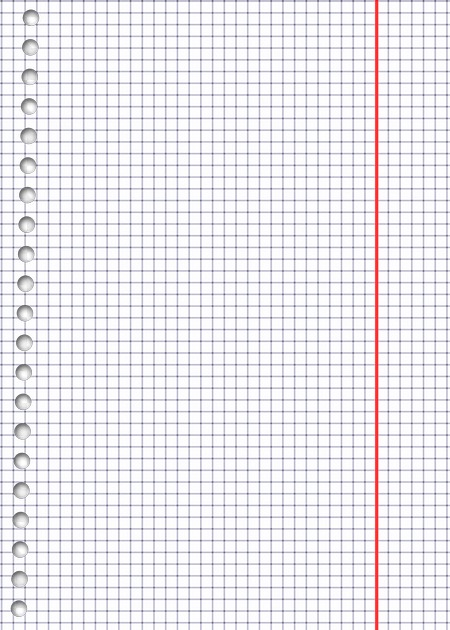 Школьный этап Всероссийской олимпиады школьников по математике
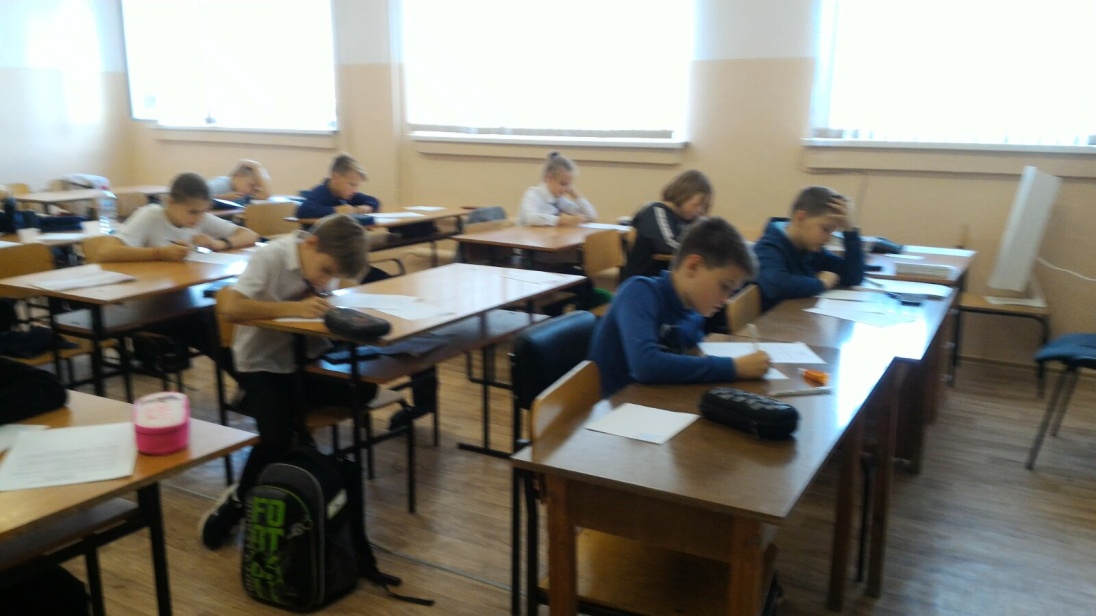 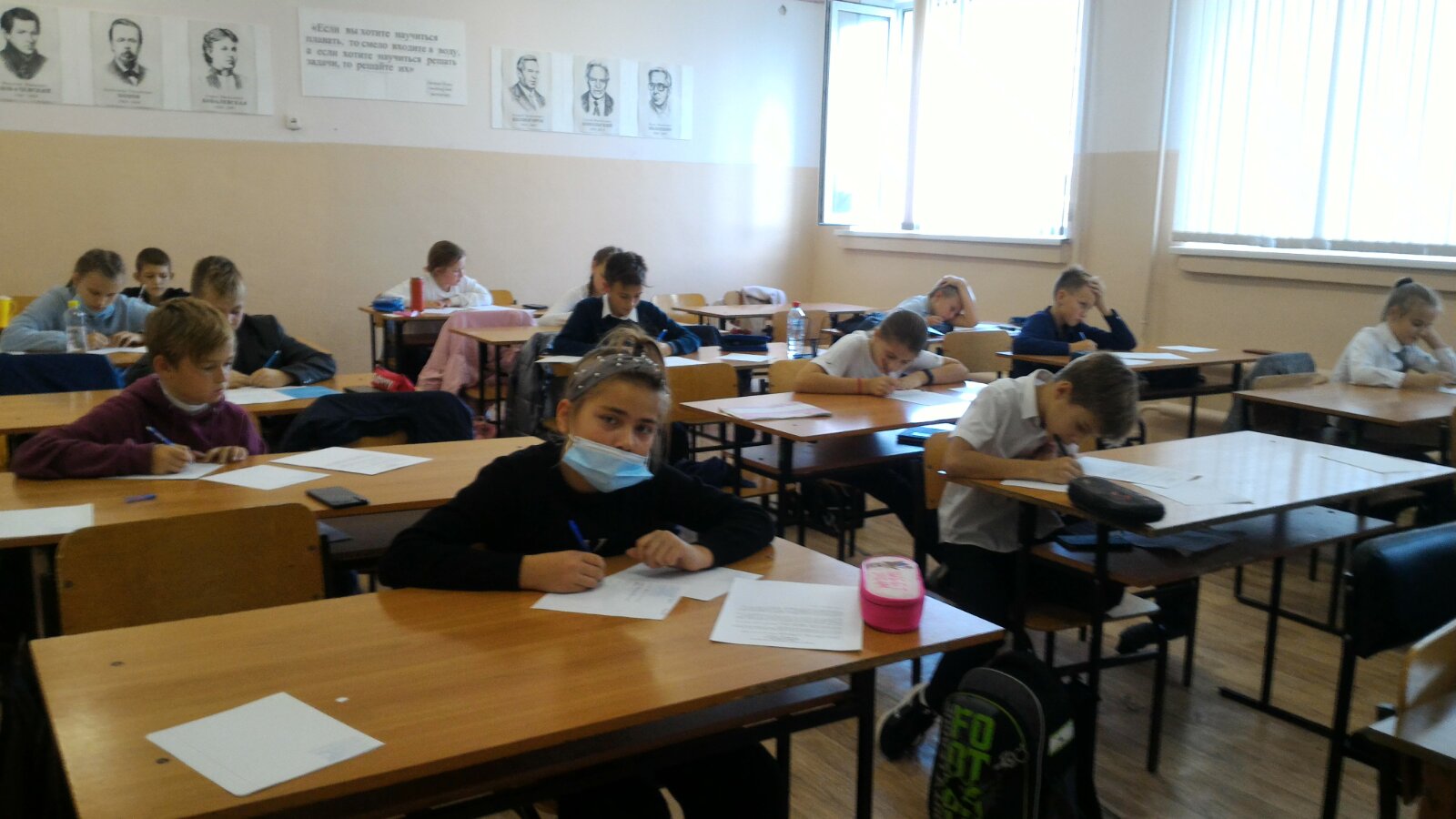 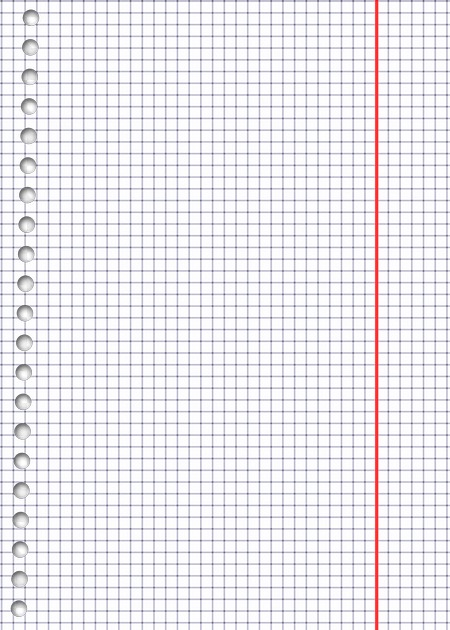 Наши творческие работы
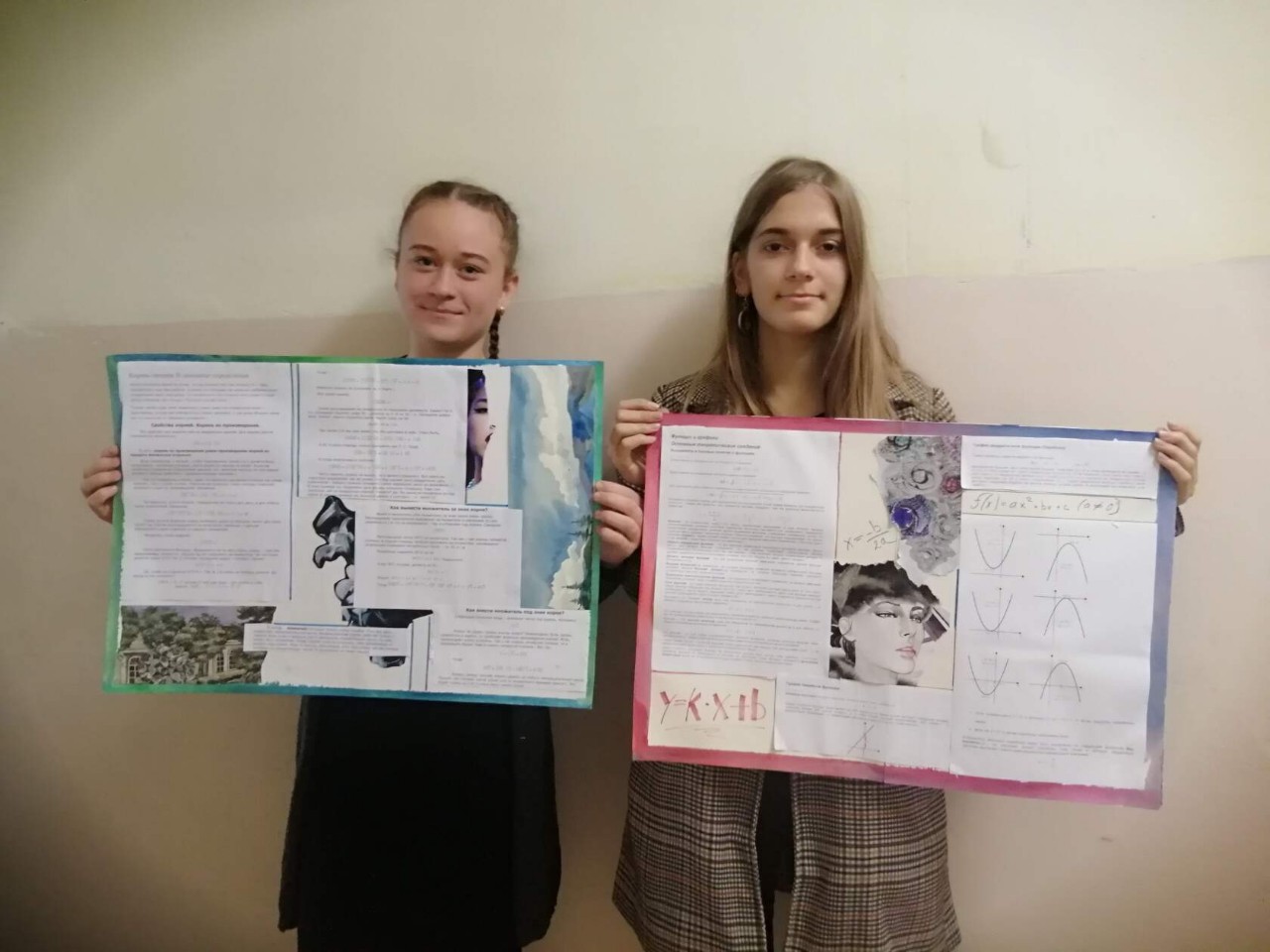 9-А в гостях у малышей
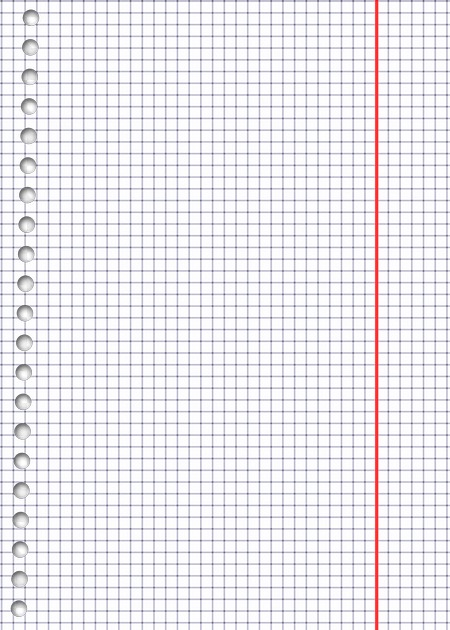 Во 2-Г классе:
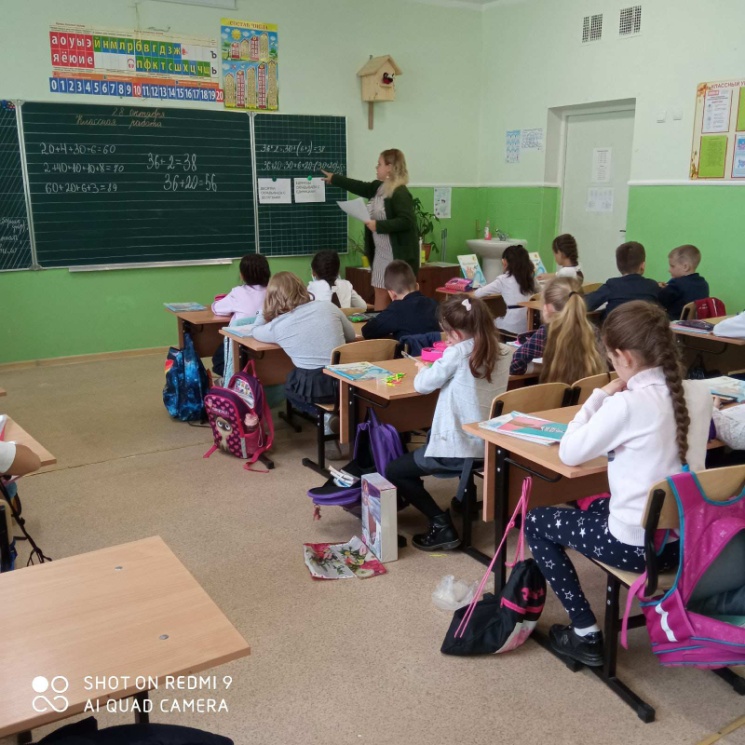 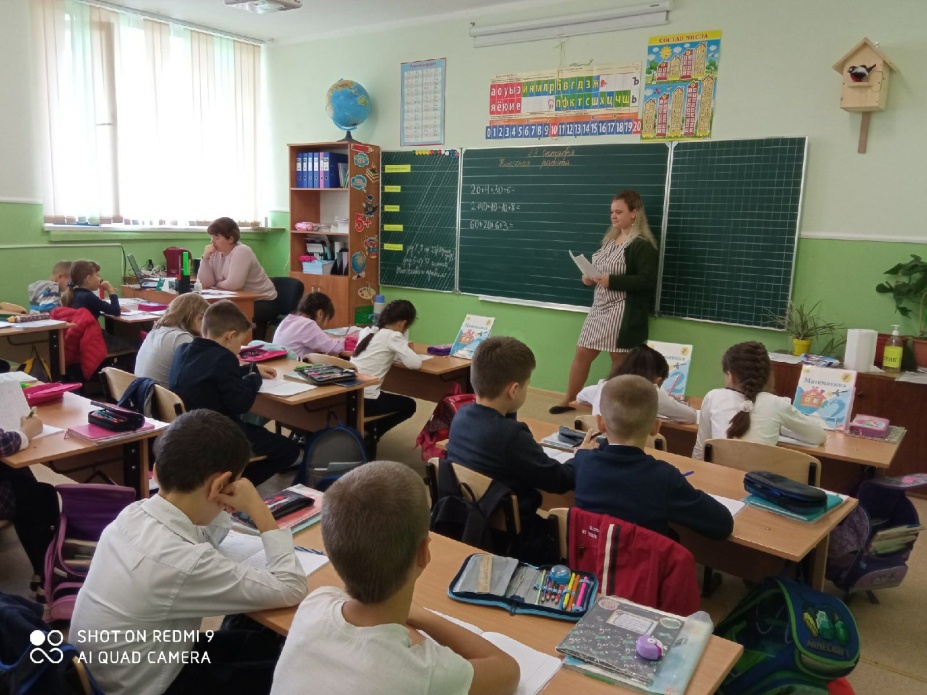 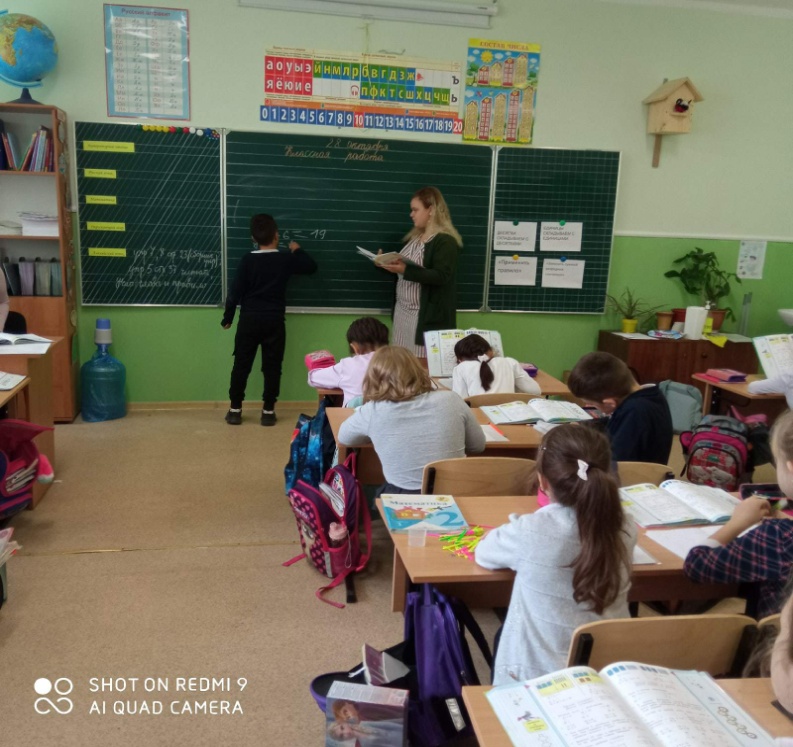 9-А в гостях у малышей
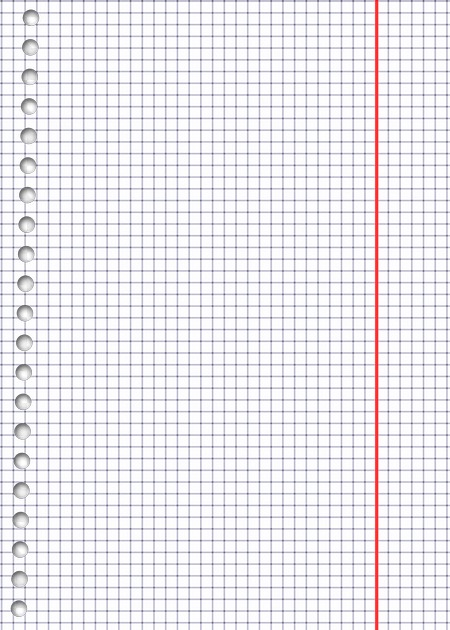 В 4-А классе:
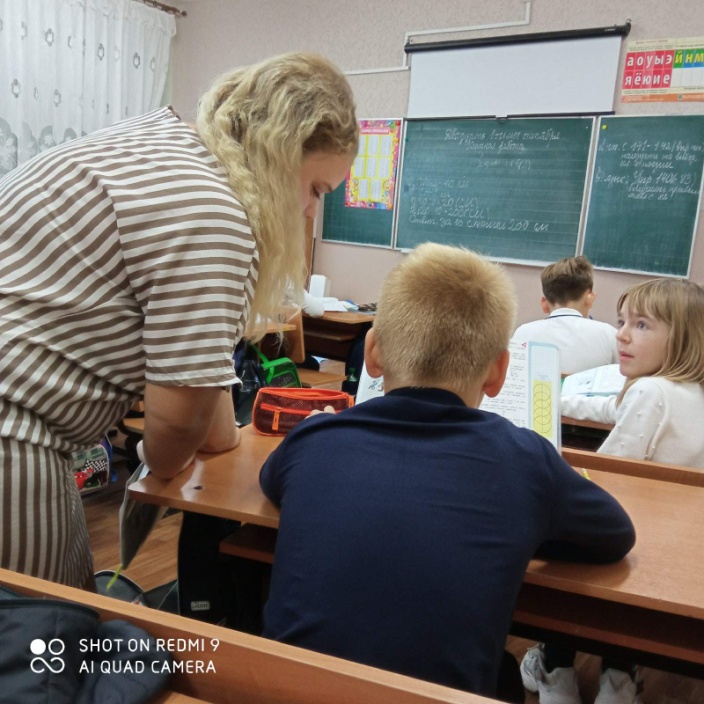 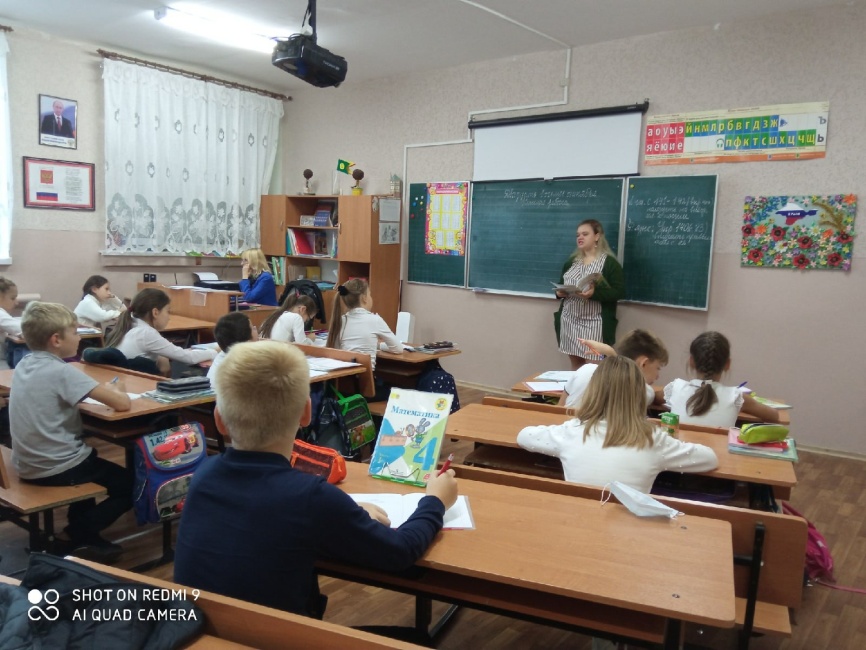 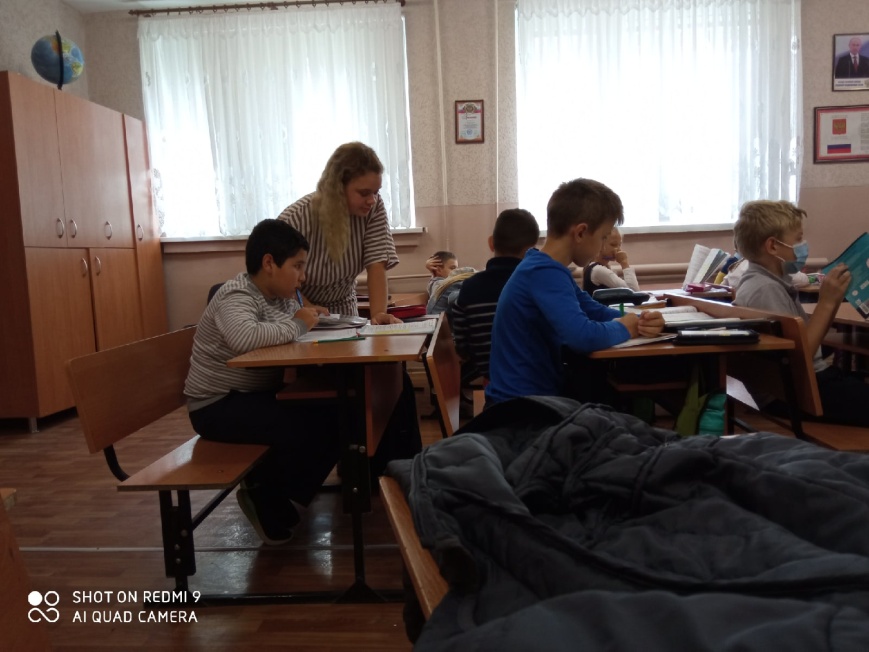 9-А в гостях у малышей
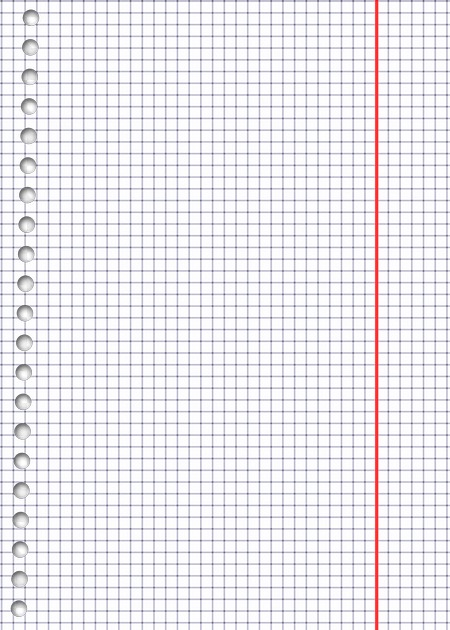 В 4-Г классе:
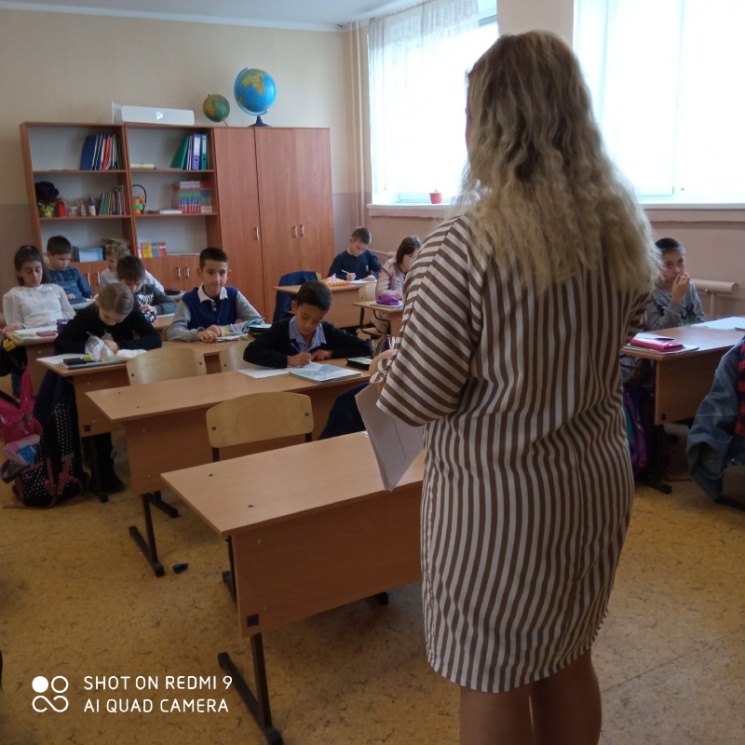 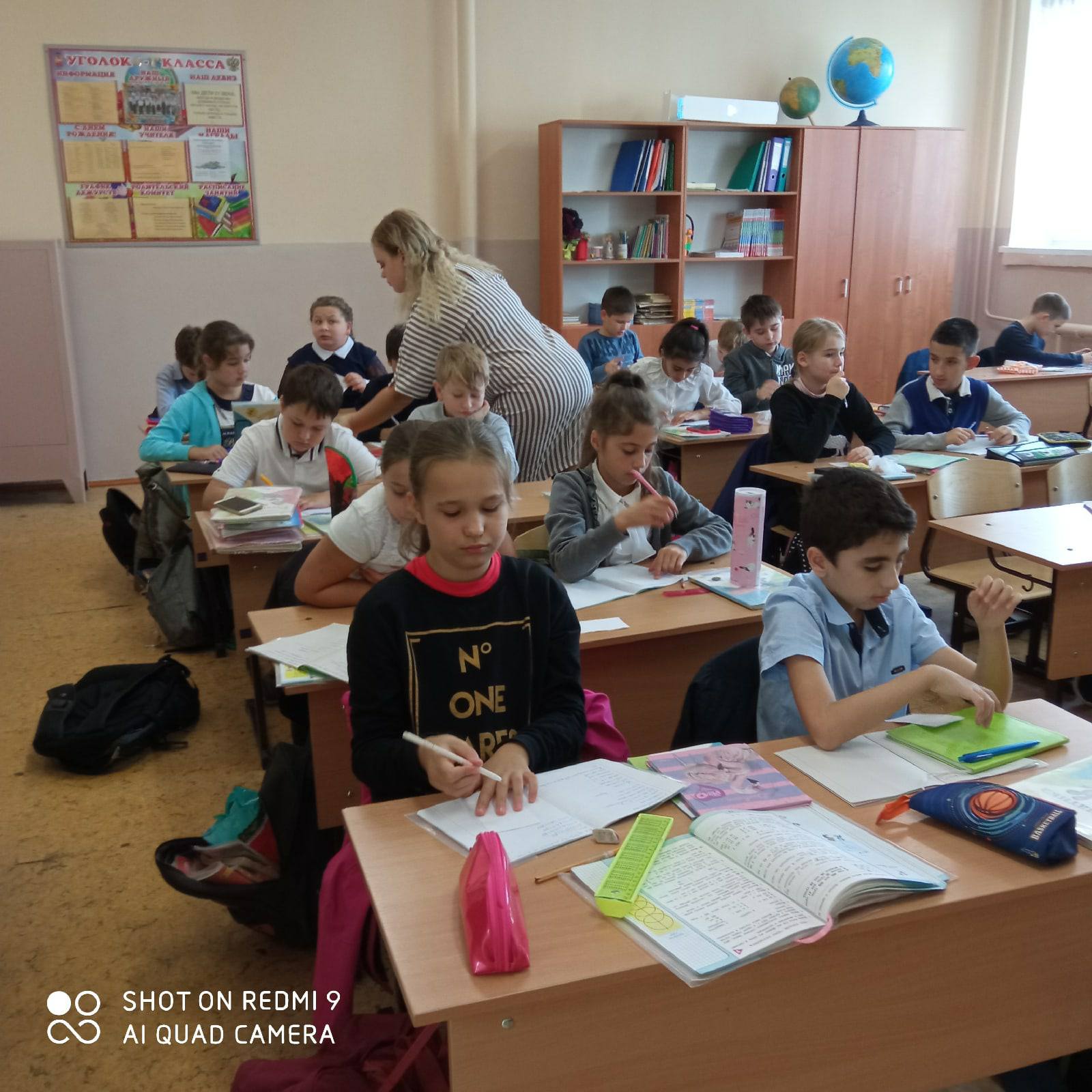 Занимательная математика
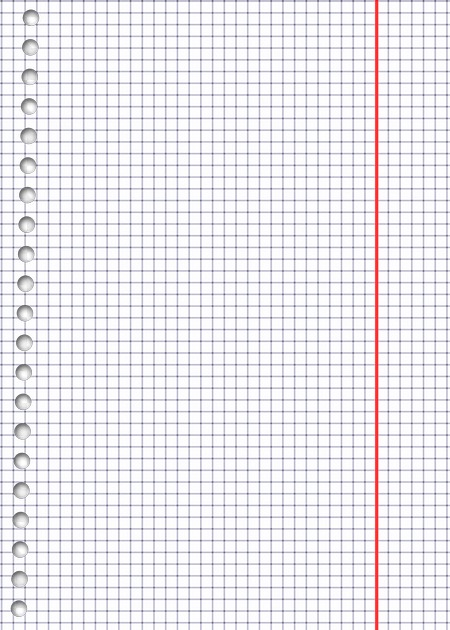 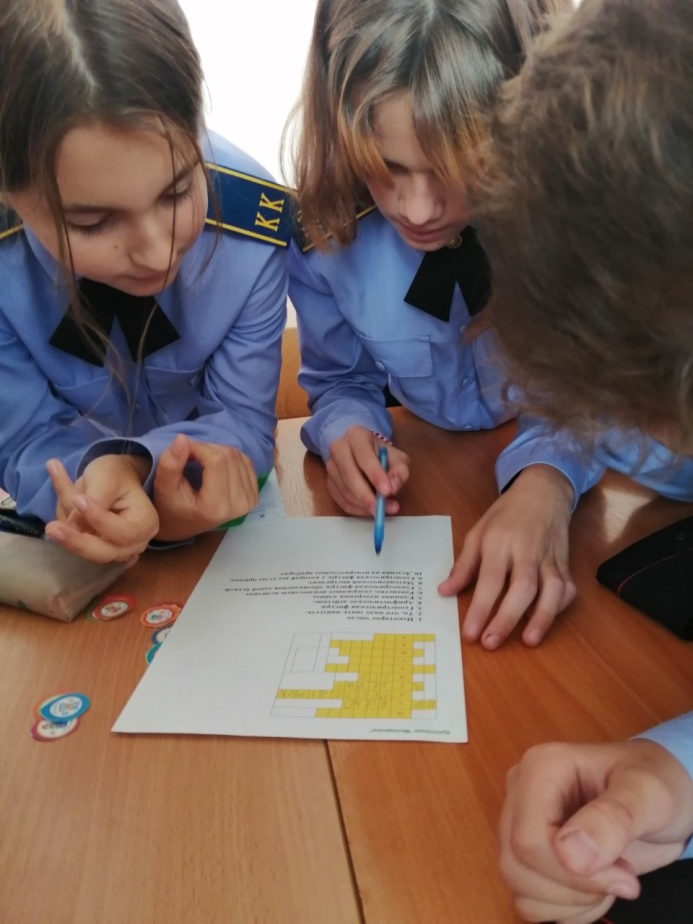 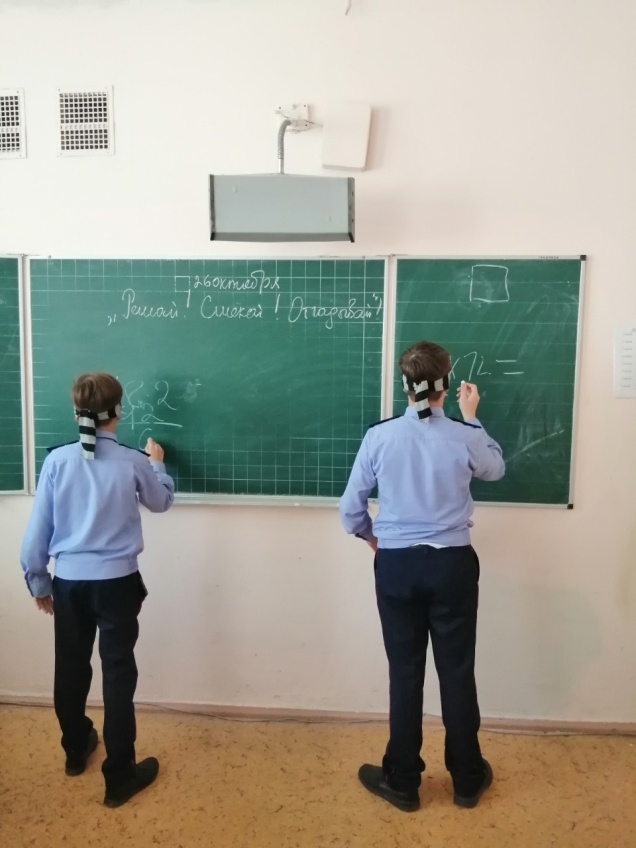 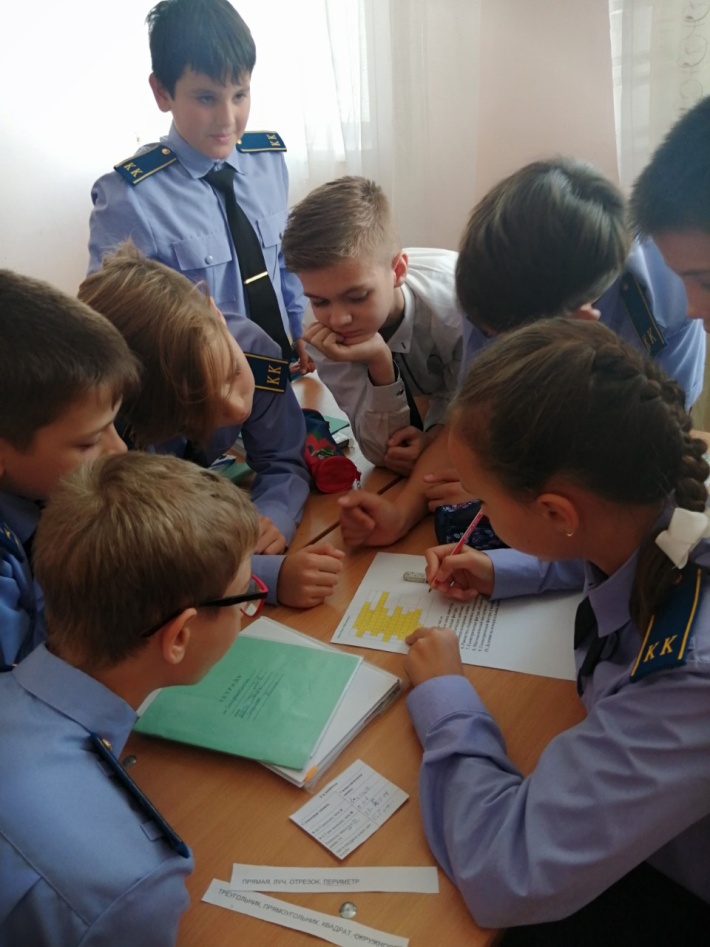 Занимательная математика
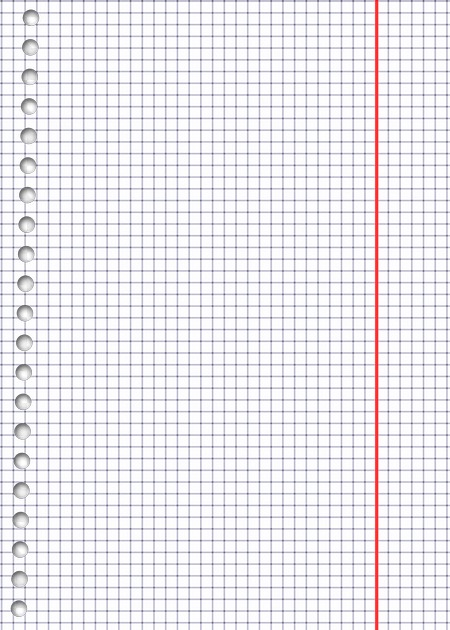 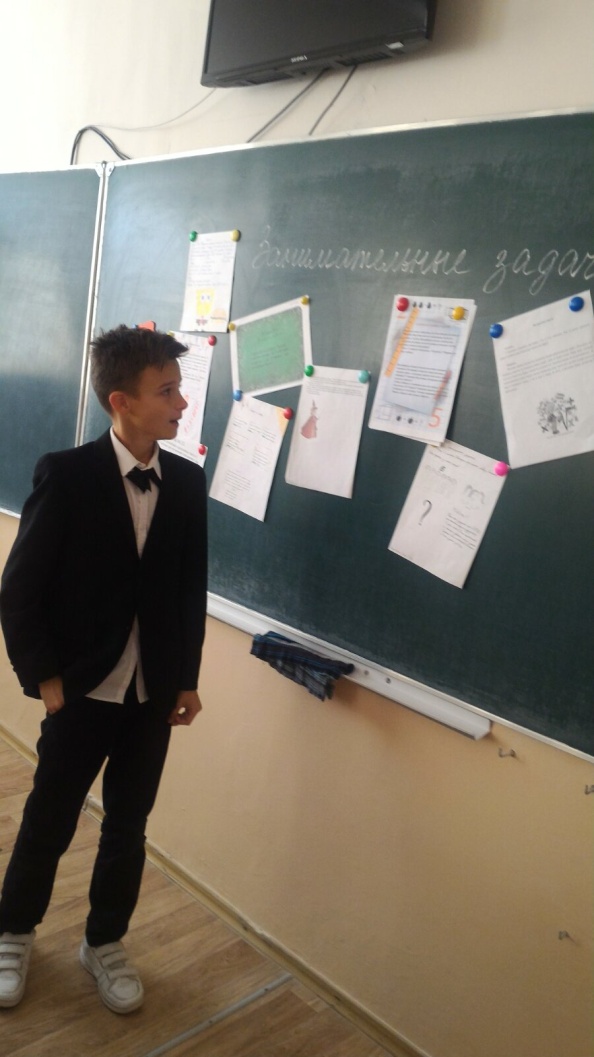 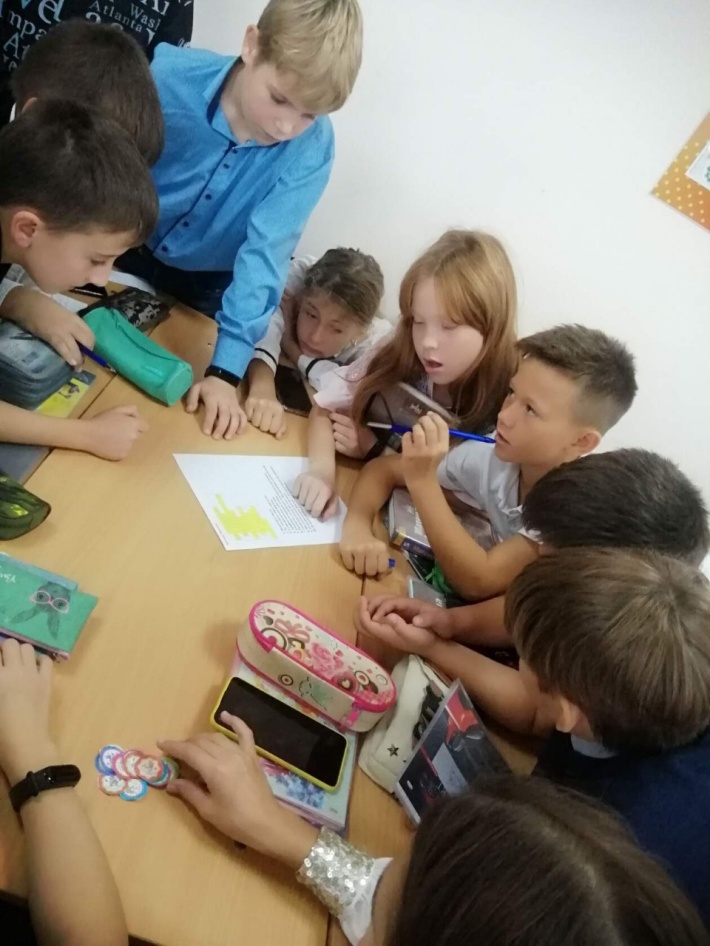 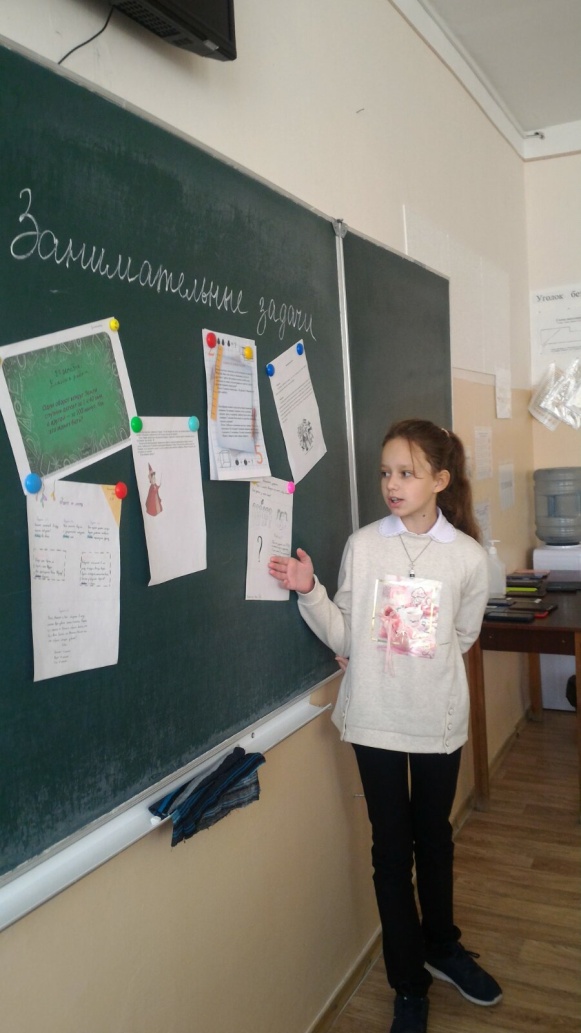 Открытые уроки
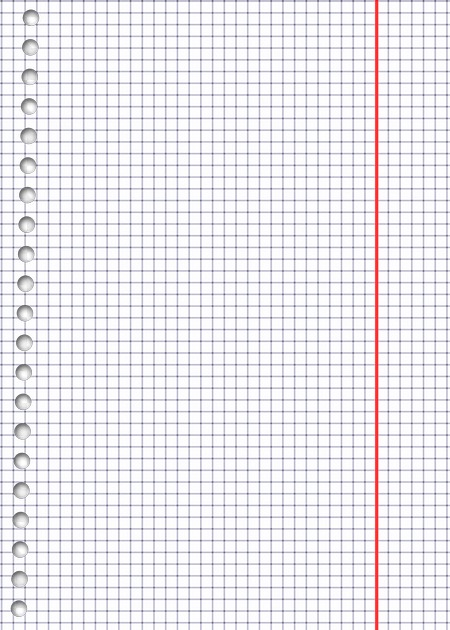 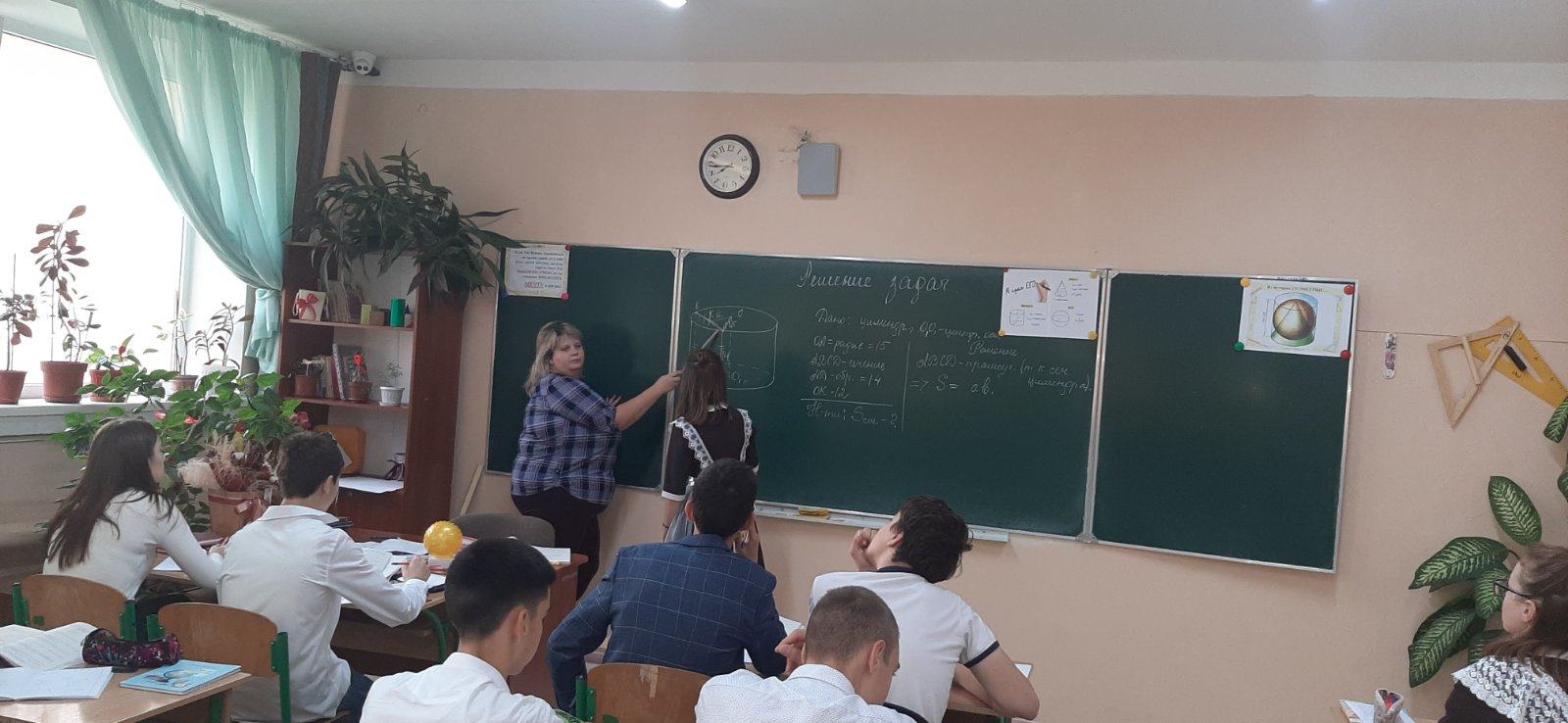 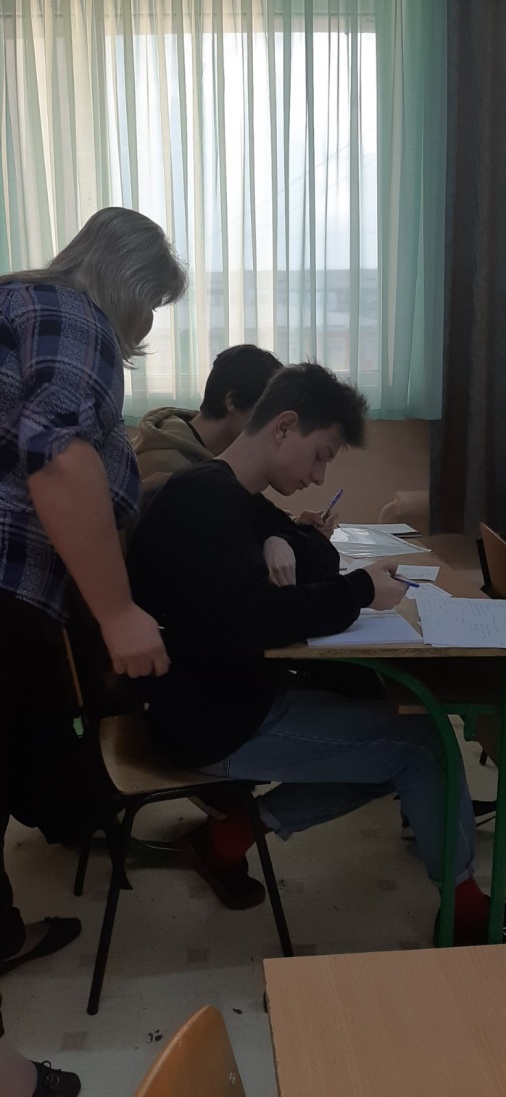 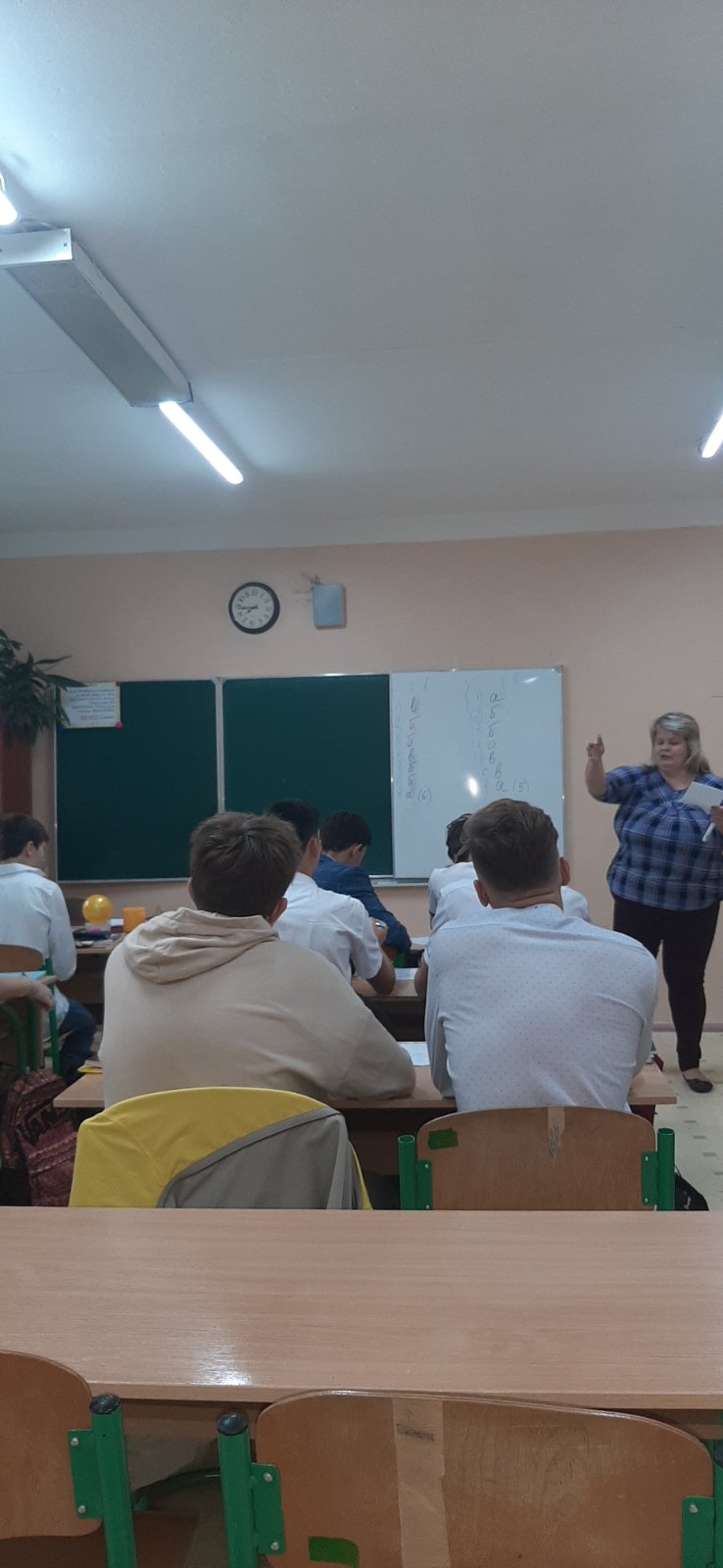 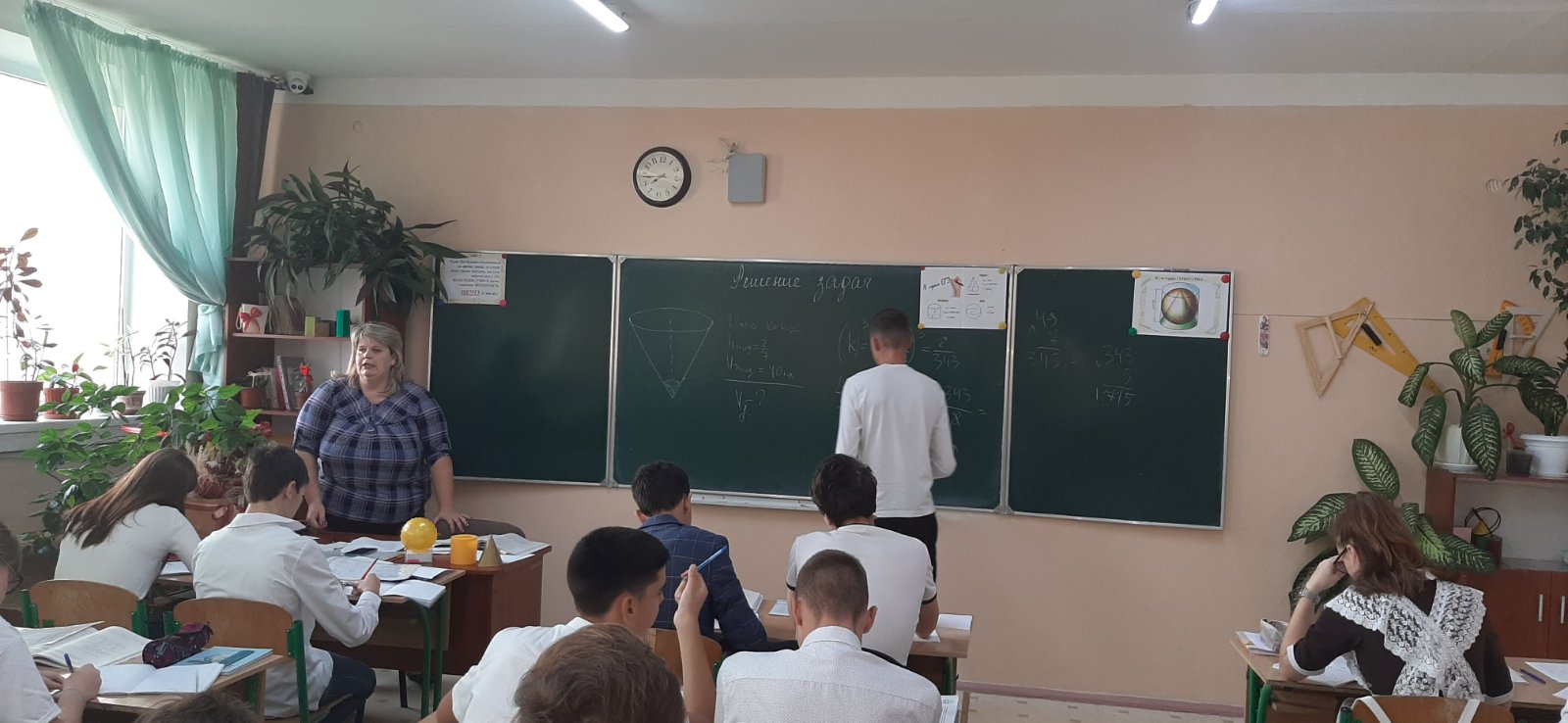 Открытые уроки
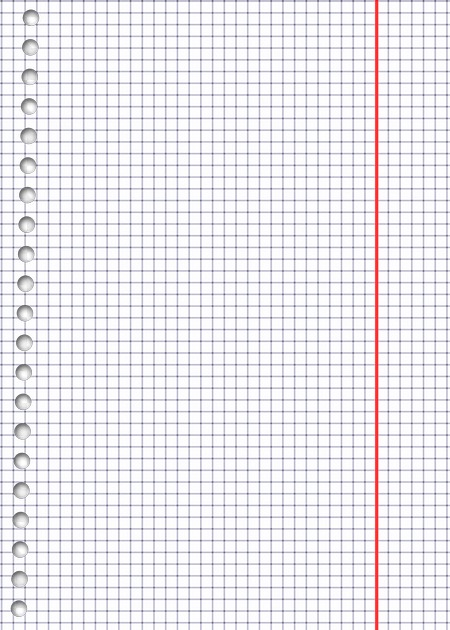 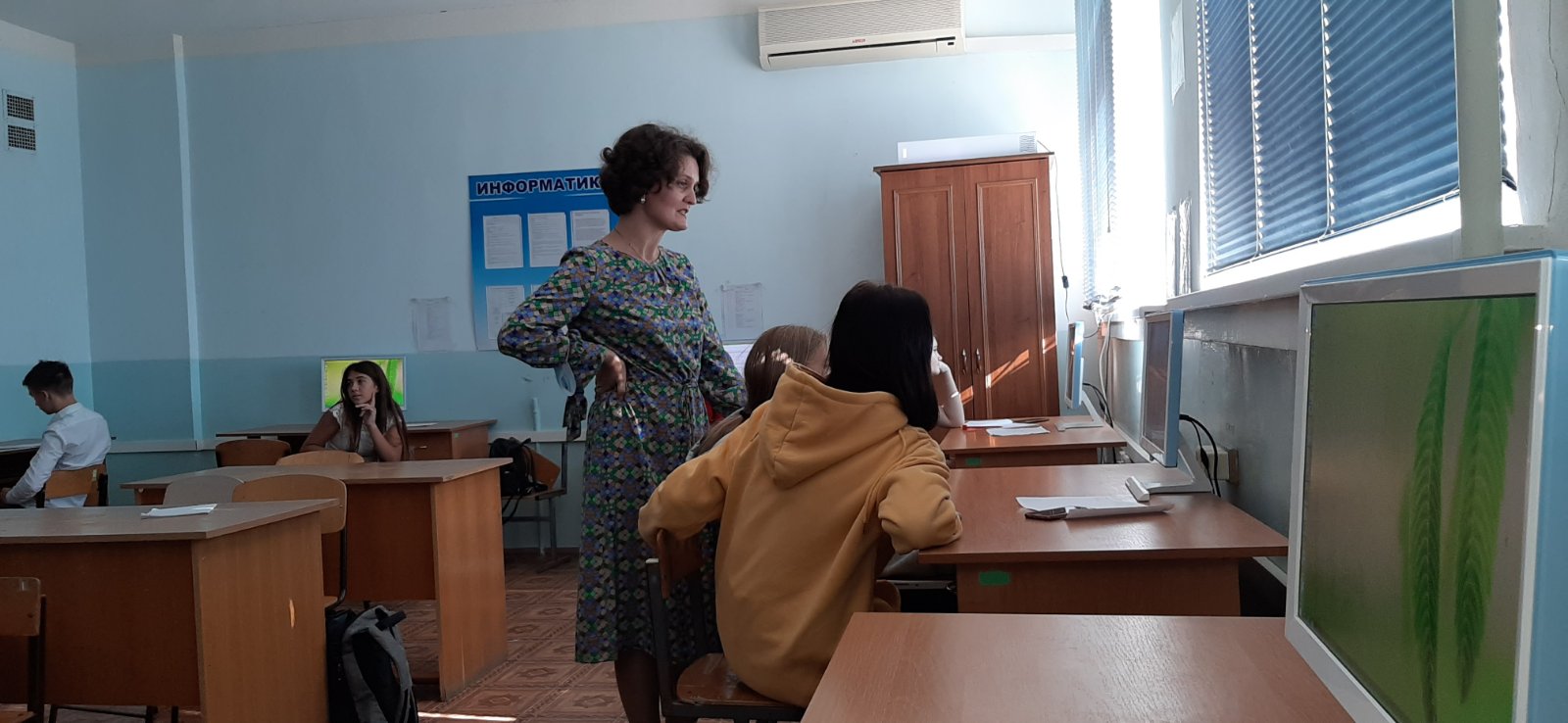 Открытые уроки
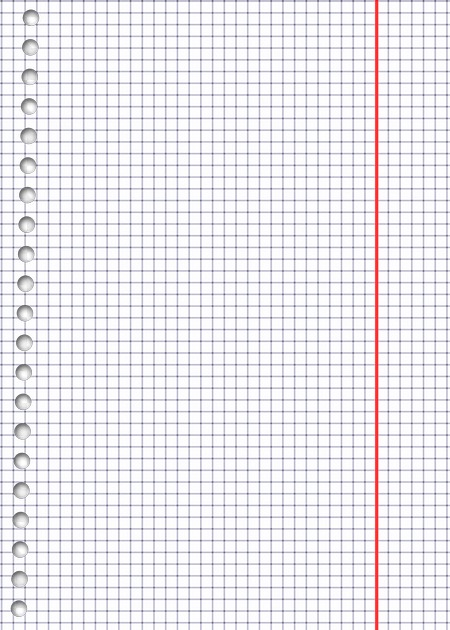 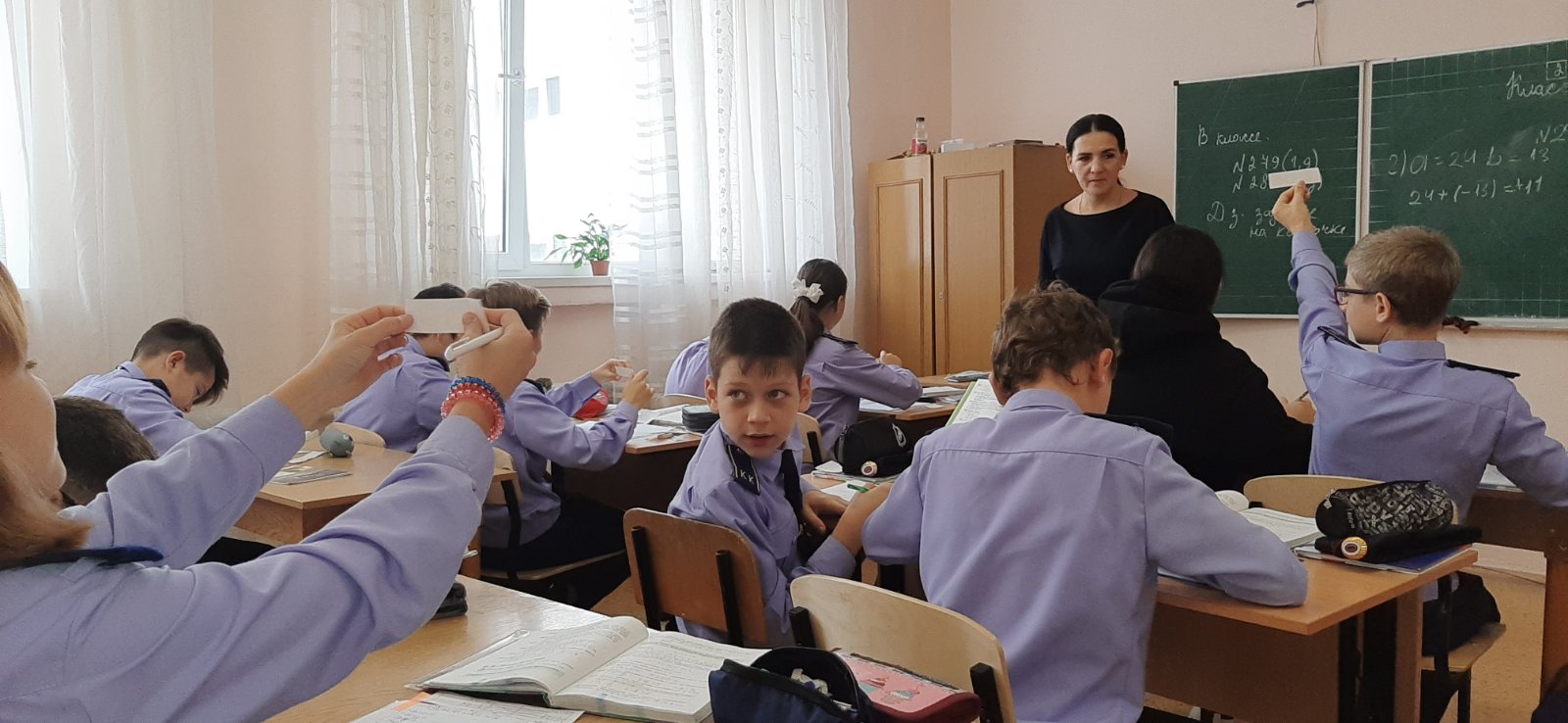 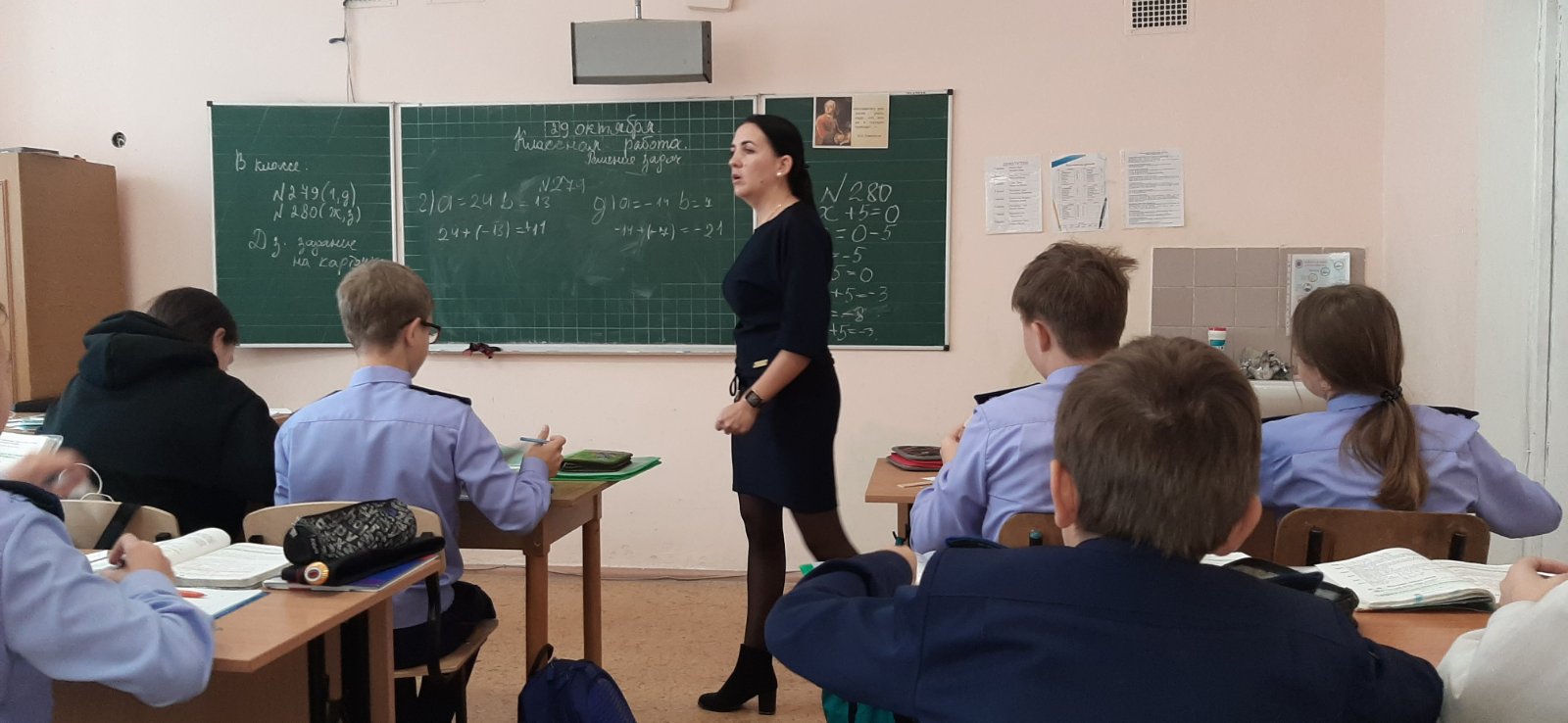 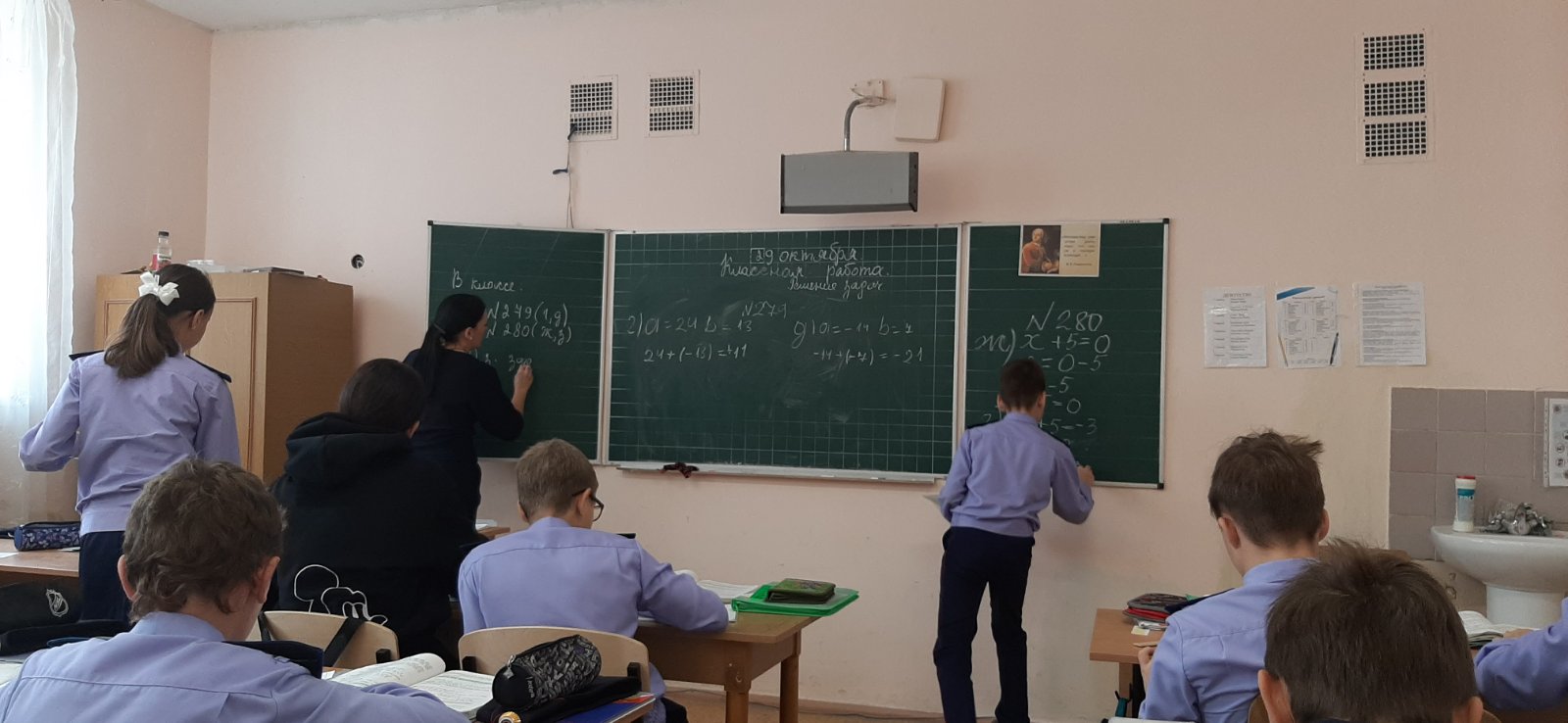 Открытые уроки
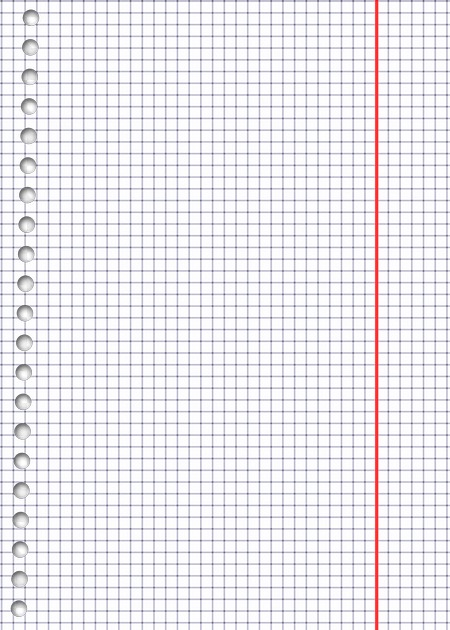 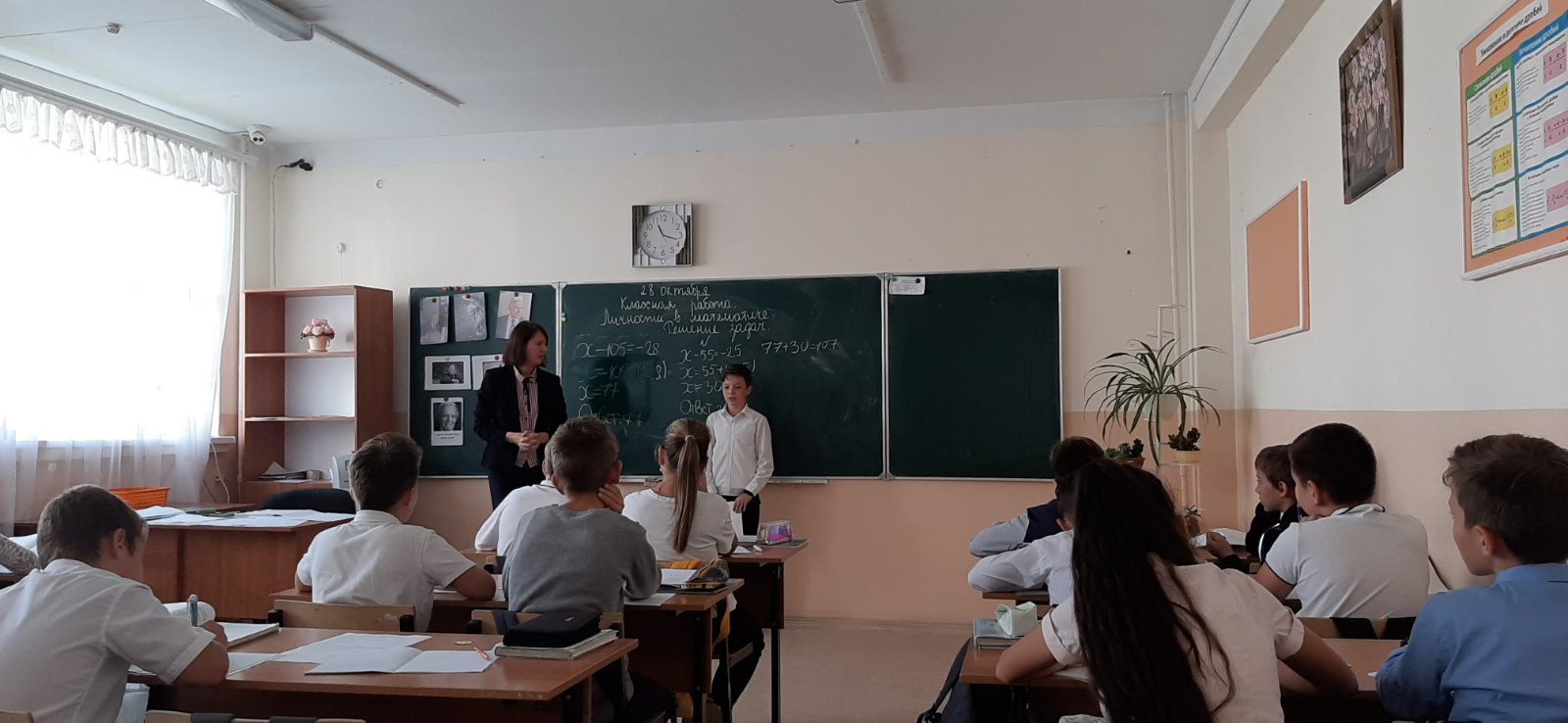 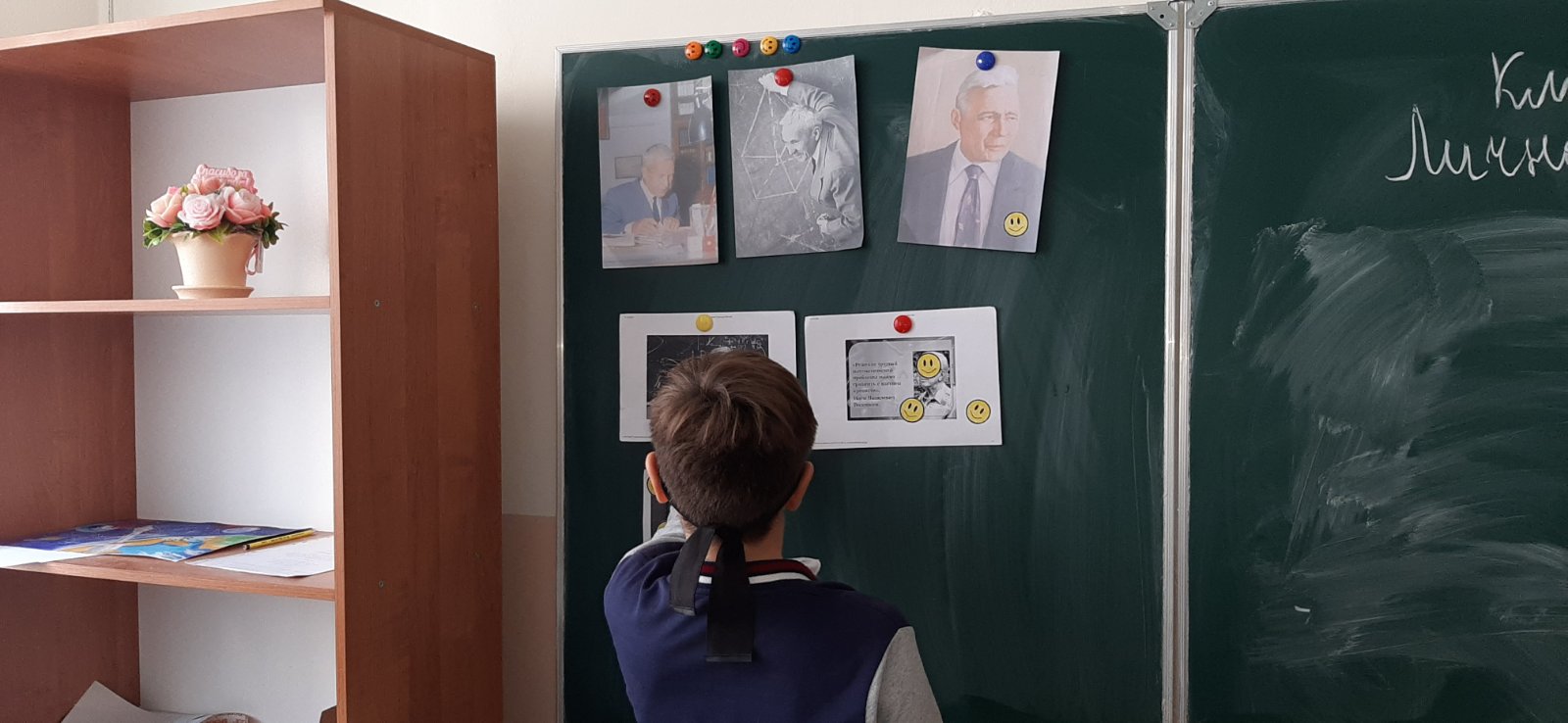 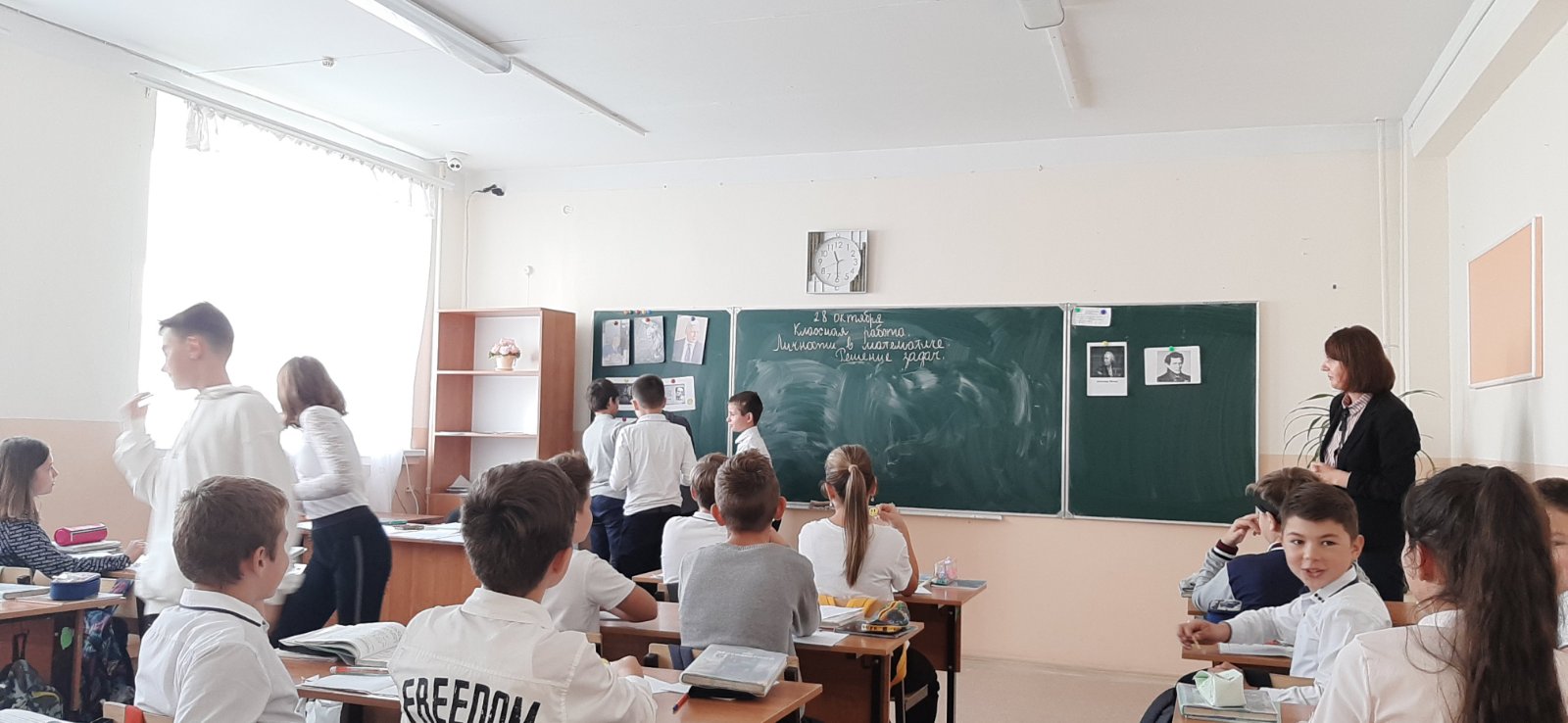 Открытые уроки
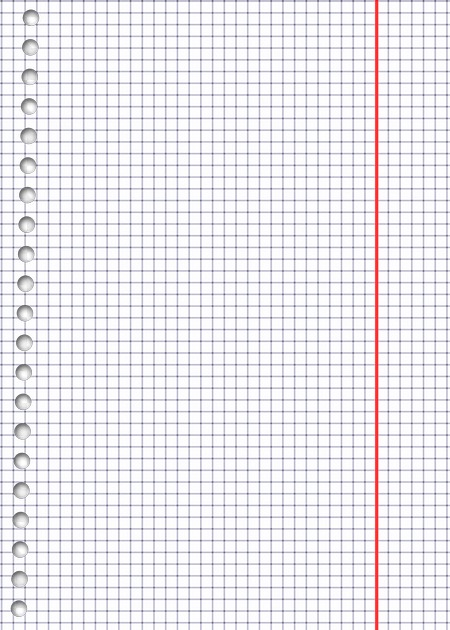 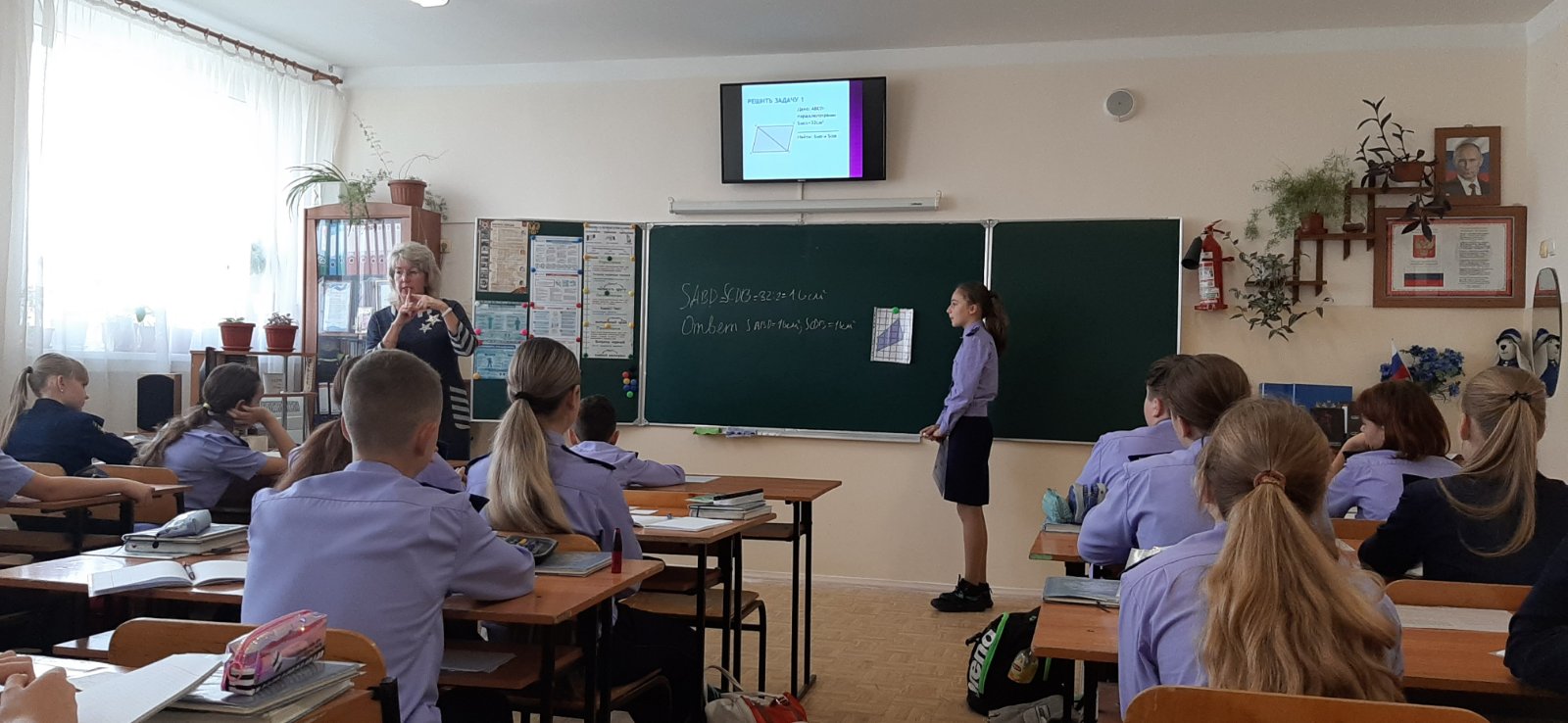 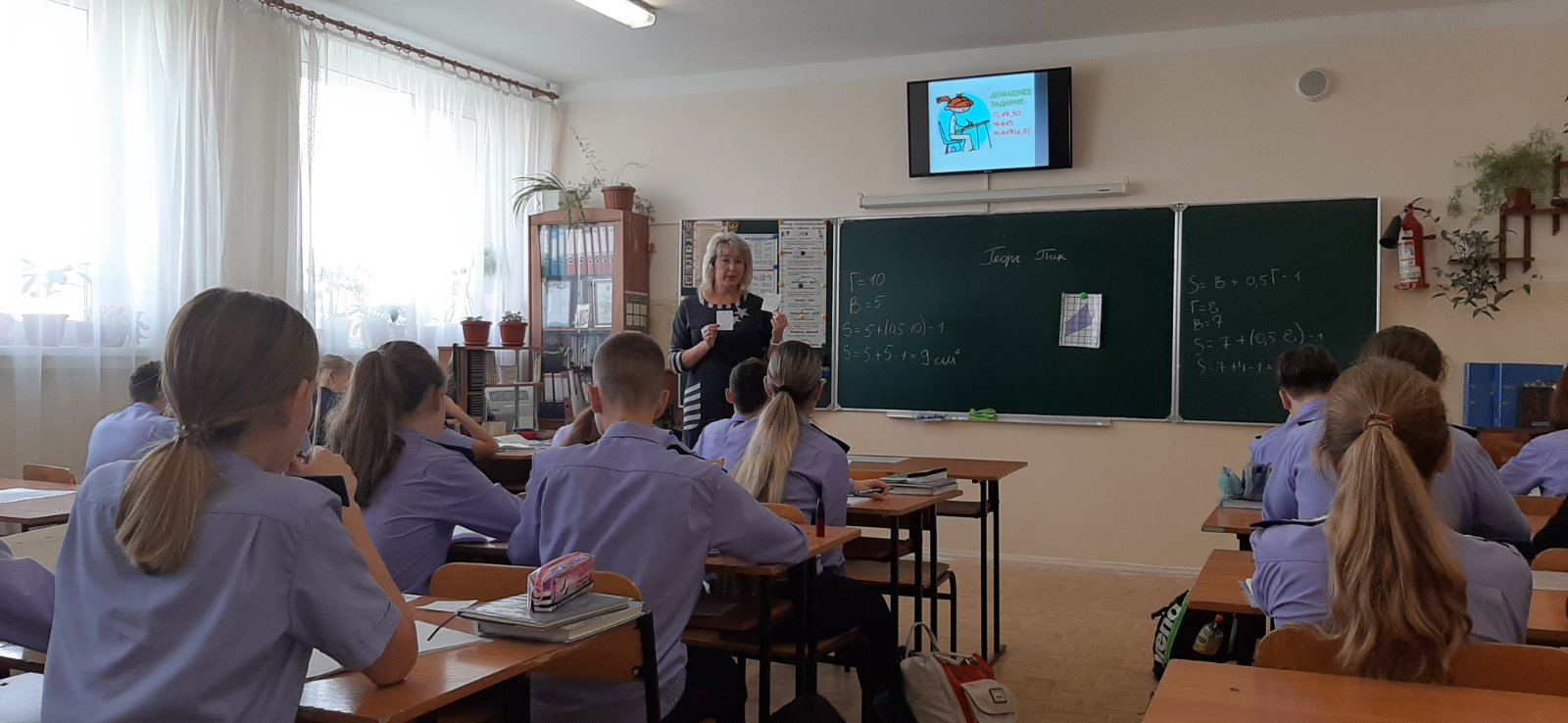